PA193 - Secure coding principles and practices
Protecting integrity of modules and external components
Petr Švenda svenda@fi.muni.cz
Overview
Lecture:
dynamic libraries, forging, protection
code signing
temporary files
protections in whitebox attacker model
Labs
security for temporary files
PA193 | Integrity of modules
2
Problem
PA193 | Integrity of modules
3
Server application
Local I/O
Application binary
Remote I/O
Running application
Temporary files
Dynamic libraries
Configurations
(registry, files)
Secure element
PA193 | Integrity of modules
4
Dynamic libraries
PA193 | Integrity of modules
5
Dynamic library usage (Windows)
Static linking
library.lib added to dependencies
Run-time dynamic linking
controllable run-time search for dynamic library
developer can control and respond on (un)available lib
LoadLibrary(path) & FreeLibrary(hLib)
Run-time search for specific function
GetProcAddress(hLib, “function_name”)
cast to target function prototype (later)
PA193 | Integrity of modules
6
Default order of directory search for DLL
The directory from which the application loaded
“application directory”
The system directory
The 16-bit system directory
The Windows directory
The current directory
The directories that are listed in the PATH environment variable
Safe DLL search mode place current directory to 5.
PA193 | Integrity of modules
7
DLL preloading attack
Called DLL preloading or binary planting attack
Attacker obtains write access to one directory in search list
Attacker places malicious DLL here
If application will not find DLL in directories searched before, attacker’s DLL gets loaded
Malicious code is executed with application privileges
PA193 | Integrity of modules
8
How to execute man-in-the-middle for dll
Application wants to load dynamic library 
according to specified name, e.g., winscard.dll
e.g. via LoadLibrary(“winscard.dll”) call
Create dynamic library (“stub”) with the same name and the same set of exported functions 
Move stub DLL into directory where application looks first for requested DLL
stub is loaded instead of original
application will call stub function instead 
When given function from stub is called, pass input arguments to the original DLL and return response 
or modify, log, delay, block...
PA193 | Integrity of modules
9
Example: APDUPlay
Dynamic library for interception and manipulation of communication with smart cards
winscard.dll, APDU-based communication
http://www.fi.muni.cz/~xsvenda/apduinspect.html
What you can achieve:
log input/output APDU commands (including keys, PINs...)
manipulate APDUs content according to predefined rules
e.g., return OK even when verification fails
e.g., simulate presence of reader / smart card
reverse engineer protocol used based on communication
redirect communication to other computer via socket
PA193 | Integrity of modules
10
http://www.fi.muni.cz/~xsvenda/apduinspect.html
Let’s write own winscard.dll (PC/SC)
based on ApduView utility (by Fernandes)
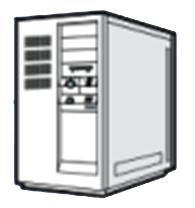 [begin] 
SCardTransmit (handle 0xEA010001)# apduCounter:0# 
totalBytesINCounter:1# 
transmitted:00 a4 04 00 0a a0 00 00 00 28 80 10 30 01 ff 
responseTime:31# 
SCardTransmit result:0x0# 
received:6a 81 

SCardTransmit (handle 0xEA010001)# apduCounter:1# 
totalBytesINCounter:16# 
…
User application
winscard.dll (stub)
original.dll
winscard.dll
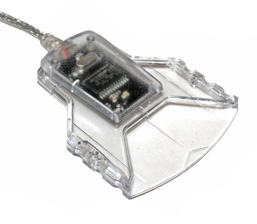 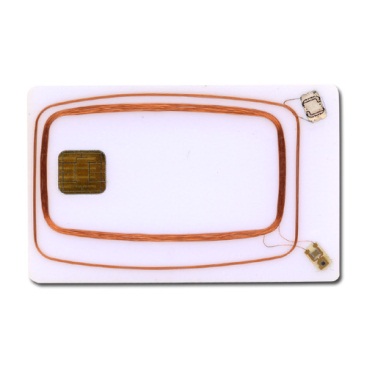 PA193 | Integrity of modules
11
DEMO: capturing PIN from GPG
Smart card with OpenPGP applet
communication is realized via winscard.dll 
gpg2 --card-edit
gpg/card> verify
PIN is visible in captured log
PA193 | Integrity of modules
12
How to load proper library?
Use fully qualified path to load library (LoadLibrary)
Dynamic-Link Library Redirection
https://tinyurl.com/chy5wum
redirection file is created in application directory
App_name.local (e.g., explorer.exe  explorer.exe.local)
(content of file is ignored)
application directory is searched first for the target DLL
good practice to install application DLLs in its directory
will not overwrite other versions of same DLL
(will not work if application has manifest)
PA193 | Integrity of modules
13
How to load proper library? (2)
Application manifest
XML file with various application configurations
including versions and hash (SHA-1) of required DLLs
when required DLL is loaded, hash is checked
https://tinyurl.com/b2dz8u9
<?xml version="1.0" encoding="UTF-8" standalone="yes"?>
<assembly xmlns="urn:schemas-microsoft-com:asm.v1" manifestVersion="1.0">
...
    <file name="bar.dll" hash="ac72753e5bb20446d88a48c8f0aaae769a962338" hashalg="SHA1"/>
    <file name="foo.dll" hash="a7312a1f6cfb46433001e0540458de60adcd5ec5" hashalg="SHA1">
...
PA193 | Integrity of modules
14
Security implications of dynamic libraries
Library can be forged and exchanged
Library-in-the-middle attack easy
data flow logging
input/output manipulation
Library outputs can be less checked then user inputs
feeling that library is my “internal” stuff and should play by „my“ rules
Library function call can be behind logical access controls
PA193 | Integrity of modules
15
References
Dynamic-Link Library Security
http://msdn.microsoft.com/en-us/library/windows/desktop/ff919712%28v=vs.85%29.aspx
Assembly manifests
http://msdn.microsoft.com/en-us/library/aa374219%28v=vs.85%29.aspx
Assembly signing example
http://msdn.microsoft.com/en-us/library/aa374228%28v=vs.85%29.aspx
PA193 | Integrity of modules
16
Code signing
PA193 | Integrity of modules
17
Code authenticity
Why to authenticate binary/source codes?
random transmission errors solved by transport layer (CRC)
intentional modification on remote code repository
intentional modification during transport (MITM)
intentional modification locally (malware in user space)
NSA Bullrun program...
Strong authentication often required implicitly
relatively restricted platforms like iOS / Android...
kernel drivers (no unsigned kernel driver from Vista 64bit)
official software repositories…
PA193 | Integrity of modules
18
Possibilities for code signature
Non-keyed hash function sign = H(your_package)
everyone can compute H(modified_package)
where to get “correct” hash value? (usually same webpage )
often MD5 algorithm (known collisions, insecure)
often need for manual verification (lazy users)
Authentication based on symmetric cryptography
keyed MAC, sign = HMAC(key, your_package)
not suitable for one to many distribution (shared key)
Authentication based on asymmetric cryptography
digital signatures of package sign = RSA(private_key, your_package)
everybody can Verify(public_key, sign)
most suitable, but may require PKI (trust to public key is critical)
PA193 | Integrity of modules
19
Code signing (GPG/PGP)
PGP/GPG can be used for code signing
same process as message signature
signature is usually detached into separate file (*.sig)


Trust to signing key is needed
public key should be obtained from trusted source 
but usually only publisher website or keyserver 
Can be used to sign packages (e.g., Debian RPM)
http://fedoranews.org/tchung/gpg/
gpg --output app.sig --detach-sig app
gpg --verify app.sig app
PA193 | Integrity of modules
20
Various code signing managers
Java certificates (also Android)
java-based applications and applets (.jar)
Microsoft Authenticode 
Active-X controls, plug-ins, execs (.cab, .cat, .ctl, .ocx, .exe, .dll)
Adobe Air certificate
Adobe Ajax and flex files (.air and .airi)
Microsoft Office and VBA certificate 
Microsoft Office macros and Visual Basic applications
Apple developer program
applications for iOS platform
Difference: local sign vs. additional check on server
PA193 | Integrity of modules
21
Code signing (Microsoft’s Authenticode)
Publisher obtains Code Signing Digital ID
X.509 certificate with public key signed by trusted authority
authority’s certificate imported in Trusted Publishers
Publisher creates code (application)
Publisher signs code with its private key
Application is distributed along with signature(s)
Application signature is verified, user is notified
invalid signature of application  confirmation from user
invalid signature of driver  no installation
(problem with legacy apps, non-compliant developers)
(RSA 2048bit with SHA-1)
PA193 | Integrity of modules
22
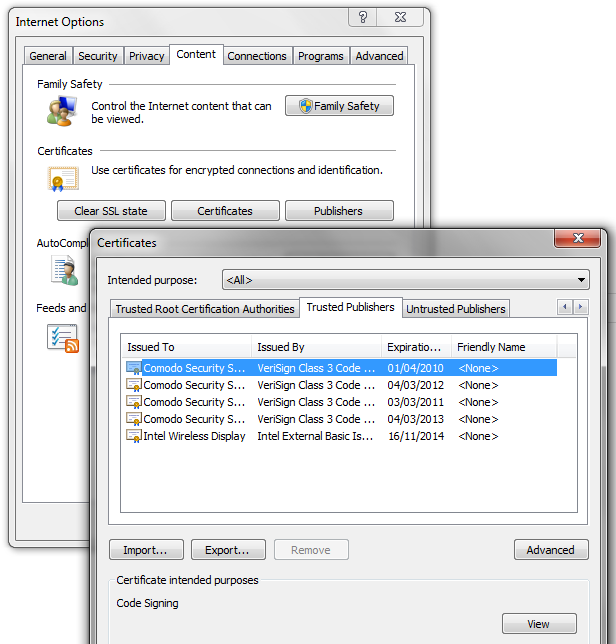 PA193 | Integrity of modules
23
Microsoft WHQL
Windows Hardware Quality Labs (WHQL)
Intended for kernel-mode binaries (drivers, dll)
WHQL-certified binaries can be distributed through the Windows Update program
Signature stored in catalog file (*.cat)
Practical Windows Code and Driver Signing
http://www.davidegrayson.com/signing/
PA193 | Integrity of modules
24
Microsoft Authenticode – selfsign (testing)
Process of creating Authenticode selfsign certificate
used for testing purposes
your certificate imported as Trusted Publisher
signing of exe, dll, scripts
http://msdn.microsoft.com/en-us/library/office/aa140234%28v=office.10%29.aspx

Why it will not work for other computers?
PA193 | Integrity of modules
25
Signed code == secure code?
Developer can sign anything
additional layer of validation of application needed 
Microsoft WHQL, Google Play, Apple App Store...
but his/her key (and apps) can be revocated
Trusted authority can be compromised
Comodo, DigiNotar...
Signature must be verified correctly
Android Master key vulnerability
https://tinyurl.com/kj63ae8, https://tinyurl.com/p5fu3j3
Signed application can execute unsigned code
Apple's Nitro JavaScript engine, https://tinyurl.com/6tpvzpq
PA193 | Integrity of modules
26
Temporary files
PA193 | Integrity of modules
27
Why we use temporary files?
Temporary files are used only during the program run
no persistence between runs is typically assumed
Used to offload (large) data from memory to disk
too large to fit into memory of the application
Communication with other process 
transferring data through the file system
PA193 | Integrity of modules
28
#include <stdio.h>
Creating temporary files in C/C++
FILE* tmpfile (void);
creates new temporary binary file with unique file name and opens it for update (“wb”)
file is created in TMP directory according to environment settings
file is automatically closed at program end (including crash)
char* tmpnam (char * str);
return unique file name not used yet (but is not opening file)
additional call to fopen() is required
if not specified, file is created in current directory
Warning: file is not opened in the same time, attacker can open it and manipulate in between – Race condition
tmpnam generates a different string each time you call it, up to TMP_MAX times (defined in stdio.h as 65,535)
PA193 | Integrity of modules
29
Creating temporary files in C/C++ (2)
Function alternatives from Secure C library exist
secure from the perspective of buffer manipulation
not necessarily against various attacks described later
errno_t tmpnam_s(char *s, rsize_t maxsize);
returns unique file name (same format as tmpnam) 
errno_t tmpfile_s(FILE*restrict*restrict streamptr)
creates new temporary binary file with unique file name and opens it for update (“wb”)
NOTE: if program crashes, tmp file might NOT be removed (difference to tmpfile)
PA193 | Integrity of modules
30
Removing temporary files in C/C++
_rmtmp()
removes all temporary files created by tmpfile / tmpfile_s 
NOTE: will leave invalid FILE* handle(s)
Files created by tmpfile / tmpfile_s 
fclose() will remove the file
normal program termination will remove the file
abnormal program termination might not remove files 
Temporary files opened by tmpnam() & fopen()
not treated by system as temporary files
developer is responsible for removal
PA193 | Integrity of modules
31
Problem with temporary files - TOCTOU
#include <stdio.h>
int main() {
  const size_t BUFFER_SIZE = 1000; 
  char filename[BUFFER_SIZE];  
  // Get unique file name
  tmpnam_s(filename, BUFFER_SIZE); 
  // Test if no such file exists
  FILE *fp = fopen(filename,"r");
  if( !fp ) { // file does not exist
    fp = fopen(filename,"w");
    // use tmp file...
    fclose(fp);
  } else {
    // file exists, go for other name 
    fclose(fp);
  }
  return 0;
}
Time Of Check
attacker can open filename 
during this period (TOCTOU)
Time Of Use
PA193 | Integrity of modules
32
Problem with temp. files - predictability
#include <stdio.h>
#include <windows.h>

int main(int argc, char* argv[]) {
  const size_t BUFFER_SIZE = 1000; 
  const size_t NUM_FILES = 15; 
  char buffer[BUFFER_SIZE];
  // Obtain directory for temporary files
  GetTempPath(BUFFER_SIZE, buffer);
  printf("Temporary directory: %s\n", buffer);

  FILE * pFile1[NUM_FILES];
  // Obtain unique file name 
  for (size_t i = 0; i < NUM_FILES; i++) {
     tmpnam_s(buffer, BUFFER_SIZE);
     printf("Unique file name: %s\n", buffer);
     fopen_s(&pFile1[i], buffer + 1, "wb");
  }

  return 0;
}
Temporary directory: 
C:\Users\petr\AppData\Local\Temp\
Unique file name: \s4sg.
Unique file name: \s4sg.1
Unique file name: \s4sg.2
Unique file name: \s4sg.3
Unique file name: \s4sg.4
Unique file name: \s4sg.5
Unique file name: \s4sg.6
Unique file name: \s4sg.7
Unique file name: \s4sg.8
Unique file name: \s4sg.9
Unique file name: \s4sg.a
Unique file name: \s4sg.b
Unique file name: \s4sg.c
Unique file name: \s4sg.d
Unique file name: \s4sg.e
PA193 | Integrity of modules
33
Problem with temp. files – predictability (2)
#include <stdio.h>

int main(int argc, char* argv[]) {
  const size_t NUM_FILES = 15; 

  FILE * pFile2[NUM_FILES];
  // Open temporary files
  for (size_t i = 0; i < NUM_FILES; i++) {
    tmpfile_s(&pFile2[i]);
  }
  // Wait - tmp files can be spotted in tmp directory
  getchar();
  // Remove tmp files (only these opened by tmpfile / tmpfile_s)
  // Handles FILE* inside pFile2 now have invalid value
  _rmtmp();

  return 0;
}
06/11/2013  15:28  0 t3oc
06/11/2013  15:28  0 t3oc.1
06/11/2013  15:28  0 t3oc.2
06/11/2013  15:28  0 t3oc.3
06/11/2013  15:28  0 t3oc.4
06/11/2013  15:28  0 t3oc.5
06/11/2013  15:28  0 t3oc.6
06/11/2013  15:28  0 t3oc.7
06/11/2013  15:28  0 t3oc.8
06/11/2013  15:28  0 t3oc.9
06/11/2013  15:28  0 t3oc.a
06/11/2013  15:28  0 t3oc.b
06/11/2013  15:28  0 t3oc.c
06/11/2013  15:28  0 t3oc.d
06/11/2013  15:28  0 t3oc.e
PA193 | Integrity of modules
34
Problems with creating tmp files (MSVC)
tmpnam() / tmpnam_s()
format as sxxx.#
TOCTOU 
tmpfile() / tmpfile_s()
unique file name is generated as txxx.# where xxx is digit or character and # is sequential number or character
predictability
Attacker can:
predict file name, create own file (TOCTOU)
then capture sensitive & forge malformed data
PA193 | Integrity of modules
35
Temporary files in Java
File tempFile = File.createTempFile(prefix, suffix);
Will keep file even when JVM exits
Longer name then in C/C++ (by default)
Ask for delete on JVM exit
tempFile.deleteOnExit();
But deleted only during “normal” termination
“Deletion will be attempted only for normal termination of the virtual machine, as defined by the Java Language Specification.”
Similar problems as for C/C++
PA193 | Integrity of modules
36
Temporary files – security checklist
PA193 | Integrity of modules
37
Temporary files security checklist
Avoid temporary files if possible 
Don’t use standard C function for temporary files
mktemp(), tmpnam(), tempname(), tmpfile()... 
predictable names, race conditions
Don’t store sensitive information in temp files
temp files are common attack vector, prevent it
Research where are temporary files stored
no standard function for that in C/C++
Windows: GetTempPath()
PA193 | Integrity of modules
38
Temporary files security checklist (2)
Ensure strong uniqueness and unpredictability for name of temporary file
don’t use tmpnam or tmpfile functions (predictable)
generate long random name internally, open it, check  
use strong random generating function like CAPI’s CryptGenRandom(), OpenSSL’s RAND_bytes()...
PA193 | Integrity of modules
39
Temporary files security checklist (2)
Ensure proper permissions for temporary file
avoid publically writable directories if possible
if publically writable directory is used, create subdirectory and set ACL’s (read and write) only for your application
Encrypt log file content with random key
generate random secret key every time you run your application 
encrypt data before writing into log file (and decrypt when reading)
when program is abnormally terminated, (encrypted) temporary file will stay but random key will is lost
attacker cannot supply older temporary version (different key)
PA193 | Integrity of modules
40
Temporary files security checklist (3)
Perform secure cleanup
overwrite content of temporary file with random data before close
even when performing log file encryption (key may leak in memory dump, pagefile etc.) 
leave no temporary files behind 
close temporary files as soon as possible
call _rmtmp() if standard C functions were use for open
still possible to leave temporary files during abnormal termination 
utilize own signal handlers
wrap main into big exception handler and cleanup
PA193 | Integrity of modules
41
Temporary files security checklist (4)
Rely on absolute, not on relative paths
relative paths will change when application current directory change
if user provides directory path for temporary files, sanitize it
use file handles (e.g., FILE*) instead of file path (TOCTOU)
Open files exclusively and non-existing only
C99: fopen(“filename”, “wb”) opens new as well as existing file 
C11: new exclusive create-and-open mode ("…x") for fopen 
POSIX: open() with O_CREAT|O_EXCL 
WIN32 API:CreateFile() with CREATE_NEW
PA193 | Integrity of modules
42
Example: (virtual LABs)
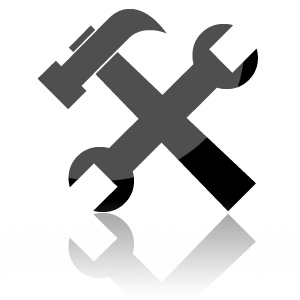 obtain temporary directory
create subdirectory, set proper ACL
generate long random file name
open file exclusively with absolute path
generate random key
encrypt data before write
shred content (overwrite) before close
close after use
handle abnormal termination (signal, exception)
PA193 | Integrity of modules
43
References
Security Tips for Temporary File Usage in Applications
http://www.codeproject.com/Articles/15956/Security-Tips-for-Temporary-File-Usage-in-Applicat
FIO43-C. Do not create temporary files in shared directories
https://www.securecoding.cert.org/confluence/display/seccode/FIO43-C.+Do+not+create+temporary+files+in+shared+directories
MITRE CWE-377: Insecure temporary files
http://cwe.mitre.org/data/definitions/377.html
PA193 | Integrity of modules
44
Obfuscation, Protecting software modules
PA193 | Integrity of modules
45
Standard vs. whitebox attacker model
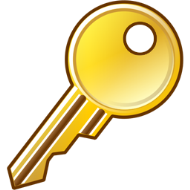 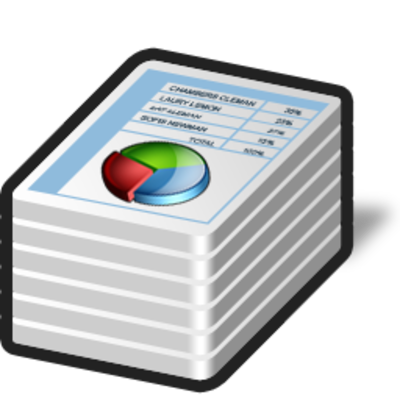 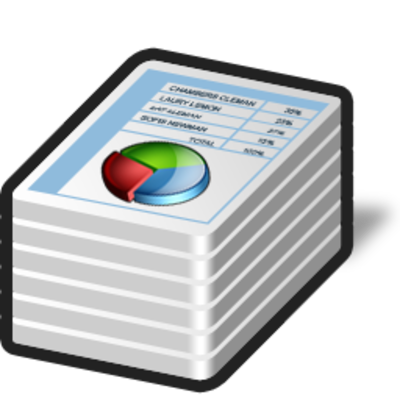 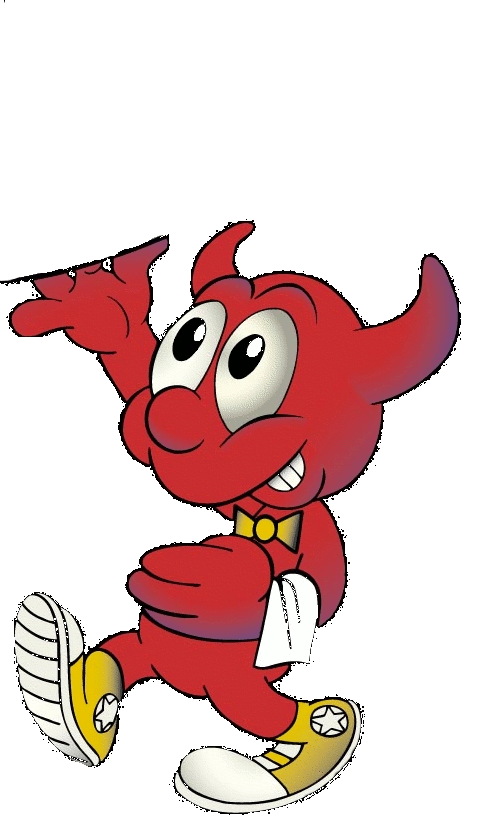 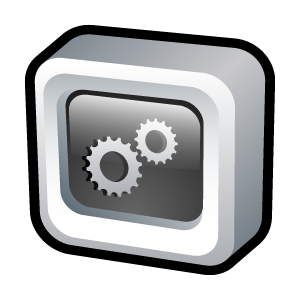 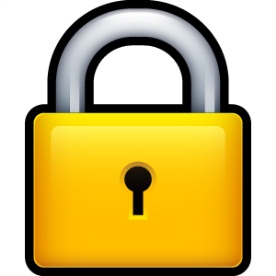 PA193 | Integrity of modules
46
Standard AES API (PolarSSL)
/**
 * \brief          AES key schedule (encryption)
 *
 * \param ctx      AES context to be initialized
 * \param key      encryption key
 * \param keysize  must be 128, 192 or 256
 *
 * \return         0 if successful, or POLARSSL_ERR_AES_INVALID_KEY_LENGTH
 */
int aes_setkey_enc(aes_context *ctx, const unsigned char *key, unsigned int keysize);

/**
 * \brief          AES-ECB block encryption/decryption
 *
 * \param ctx      AES context
 * \param mode     AES_ENCRYPT or AES_DECRYPT
 * \param input    16-byte input block
 * \param output   16-byte output block
 *
 * \return         0 if successful
 */
int aes_crypt_ecb( aes_context *ctx,
                   int mode,
                   const unsigned char input[16],
                   unsigned char output[16] );
PA193 | Integrity of modules
47
Standard AES - usage
void simpleAES() {
    unsigned char key[32];
    unsigned char buf[16];
    aes_context ctx;

    memset( buf, 1, sizeof(buf));
    memset( &ctx, 0, sizeof(ctx));

    // Set the key
    sprintf((char*)key, "%s", "SecurePassword:nbu123");
    aes_setkey_enc( &ctx, key, 128);

    printf("Input: ");
    for (int i = 0; i < AES_BLOCK_SIZE; i++) printf("%2x", buf[i]);
    printf("\n");

    // Encrypt one block
    aes_crypt_ecb( &ctx, AES_ENCRYPT, buf, buf );
    printf("Output: ");
    for (int i = 0; i < AES_BLOCK_SIZE; i++) printf("%x", buf[i]);
}
PA193 | Integrity of modules
48
OllyDbg – key value is static string
PA193 | Integrity of modules
49
OllyDbg – key is visible in memory
PA193 | Integrity of modules
50
What if AES usage is somehow hidden?
PA193 | Integrity of modules
51
Whitebox attacker model
The attacker is able to:
inspect and disassemble binary (static strings, code...)
observe/modify all executed instructions (OllyDbg...)
observe/modify used memory (OllyDbg, memory dump...)
How to still protect value of cryptographic key?
Who might be white-box attacker?
Mathematician (for fun)
Security researcher / Malware analyst (for work)
DRM cracker (for fun&profit)
...
PA193 | Integrity of modules
52
Classical obfuscation and its limits
Time-limited protection
Obfuscation is mostly based on obscurity
add bogus jumps
reorder related memory blocks 
transform code into equivalent one, but less readable
pack binary into randomized virtual machine 
...
Barak’s (im)possibility result (2001)
family of functions that will always leak some information
but practical implementation may exists for others
| ESET, Bratislava, 31.5.2013
53
Computation with Encrypted Data and Encrypted Function
CEF&CED
| ESET, Bratislava, 31.5.2013
54
Scenario
We’d like to compute function F over data D 
secret algorithm F or sensitive data D (or both)
Solution with trusted environment
my trusted PC, trusted server, trusted cloud…
Problem: can be cloud or client really trusted? 
server hack, DRM, malware...
Attacker model
controls execution environment (debugging)
sees all instructions and data executed
| ESET, Bratislava, 31.5.2013
55
CEF
Computation with Encrypted Function (CEF)
A provides function F in form of P(F)
P can be executed on B’s machine with B’s data D as P(D)
B will not learn function F during computation
B
A
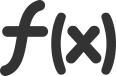 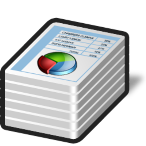 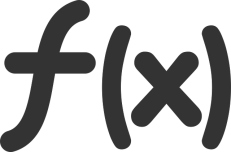 | ESET, Bratislava, 31.5.2013
56
CED
Computation with Encrypted Data (CED)
B provides encrypted data D as E(D) to A
A is able to compute its F as F(E(D)) to produce E(F(D))
A will not learn D
B
A
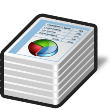 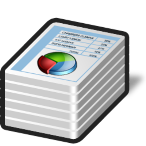 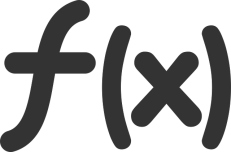 | ESET, Bratislava, 31.5.2013
57
CED via homomorphism
Convert your function into circuit with additions (xor) and multiplications (and) only
Compute addition and/or multiplication “securely”
an attacker can compute E(D1+D2) = E(D1)+E(D2) 
but will learn neither D1 nor D2
Execute whole circuit over encrypted data
Partial homomorphic scheme
either addition or multiplication is possible, but not both 
Fully homomorphic scheme
both addition and multiplication (unlimited)
| ESET, Bratislava, 31.5.2013
58
Partial homomorphic schemes
Example with RSA (multiplication)
E(d1).E(d2) = d1e . d2e mod m = (d1d2)e mod m = E(d1d2)
Example Goldwasser-Micali (addition)
E(d1).E(d2) = xd1r12 . Xd2r22 = xd1+d2(r1r2)2 = E(d1d2) 
Limited to polynomial and rational functions
Limited to only one type of operation (mult or add)
or one type and very limited number of other type
Slow – based on modular mult or exponentiation
every operation equivalent to whole RSA operation
| ESET, Bratislava, 31.5.2013
59
Fully homomorphic scheme (FHE)
Holy grail - idea proposed in 1978 (Rivest et al.)
both addition and multiplication securely
But no scheme until 2009 (Gentry)!
based on lattices over integers
noisy FHE usable only to few operations
combined with repair operation
| ESET, Bratislava, 31.5.2013
60
Fully homomorphic scheme - usages
Outsourced cloud computing and storage (FHE search)
Private Database Queries 
using Somewhat Homomorphic Encryption http://researcher.ibm.com/researcher/files/us-shaih/privateQueries.pdf
protection of the query content
Secure voting protocols (yes/no + sum)
Protection of proprietary info - MRI machines
very expensive algorithm analyzing MR data, HW protected
central processing restricted due to processing of private patient data
Read more about current state of FHE
http://www.americanscientist.org/issues/id.15906,y.2012,no.5,content.true,page.2,css.print/issue.aspx
| ESET, Bratislava, 31.5.2013
61
Fully homomorphic scheme - practicality
Not very practical (yet ) (Gentry, 2009)
2.7GB key & 2h computation for every repair operation
repair needed every ~10 multiplication
FHE-AES implementation (Gentry, 2012)
standard PC  37 minutes/block (but 256GB RAM)
| ESET, Bratislava, 31.5.2013
62
Computation with Encrypted Data and Encrypted Function
Whitebox cryptography
| ESET, Bratislava, 31.5.2013
63
White-box attack resistant cryptography
Problem limited from every cipher to symmetric cryptography cipher only
protects used cryptographic key (and data)
Special implementation fully compatible with standard AES/DES… 2002 (Chow et al.)
series of lookups into pre-computed tables
Implementation of AES which takes only data
key is already embedded inside 
hard for an attacker to extract embedded key
PA193 | Integrity of modules
64
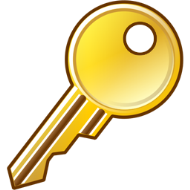 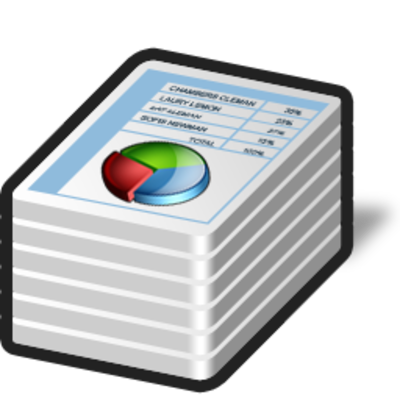 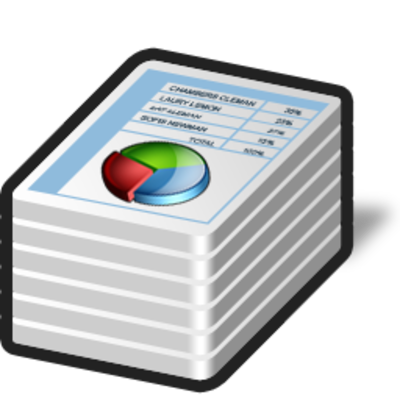 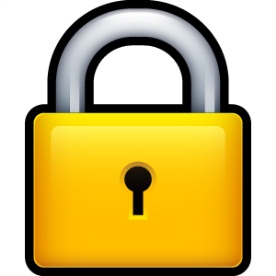 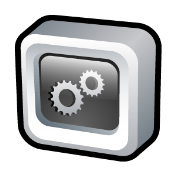 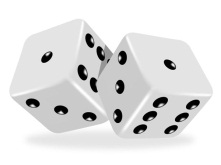 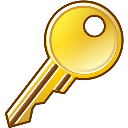 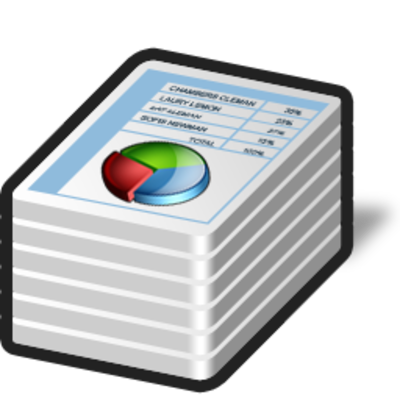 Whitebox transform
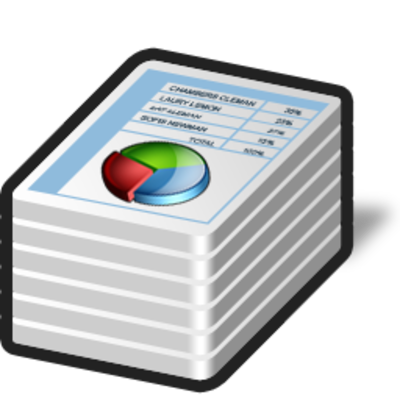 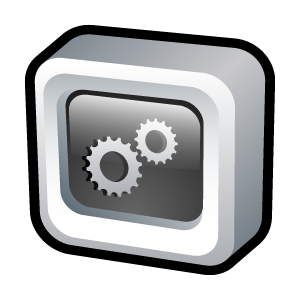 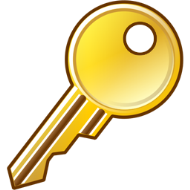 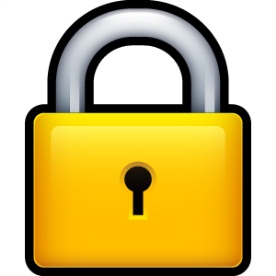 PA193 | Integrity of modules
65
Impractical solution
Input block
Output block = AES(input, keyX)
Secure, but 2128 x 16B memory storage
Precomputed table
10…01…11
00…00…00
10…11…01
00…00…01
…
…
used as index into table
2128
01…11…11
00…01…11
2128
…
…
01…10…00
01…11…11
10…00…10
11…11…11
PA193 | Integrity of modules
66
WBACR AES – some techniques
Pre-compute table for all possible inputs
practical for one 16bits or two 8bits arguments table with up to 216  rows (~64KB)
AddRoundKey: data  key 
8bit argument data, key fixed
Pack several operations together
AddRoundKey+SubBytes: T[i] = S[i  key];
Protect intermediate values by random bijections
removed automatically by next lookup
X = F-1(F(X))
T[i] = S[F-1(i)  key];
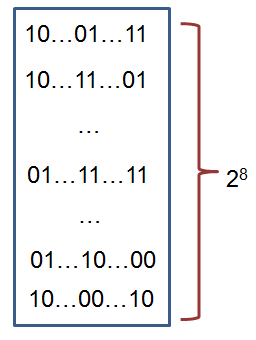 PA193 | Integrity of modules
67
Whitebox cryptography lifecycle
[Secure environment]
Generate required key (random, database...)
Generate WAES tables (in secure environment)
[Potential insecure environment]
Compile WAES tables into target application
[Insecure environment (User PC)]
Run application and use WAES as usual (with fixed key)
PA193 | Integrity of modules
68
key
AES
Environment outside control 
of an attacker
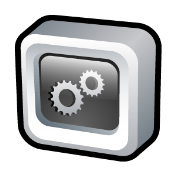 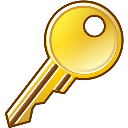 makeTable()
precompTable
Environment under control 
of an attacker
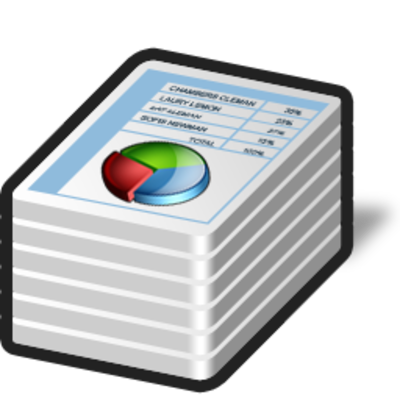 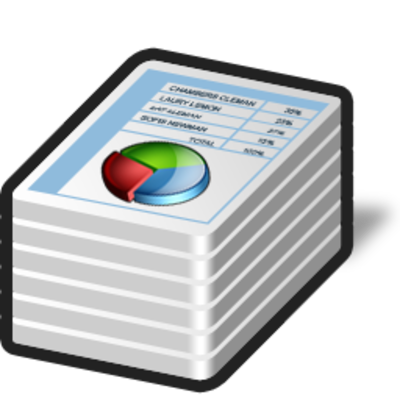 data
encrypted data
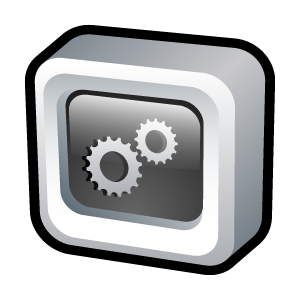 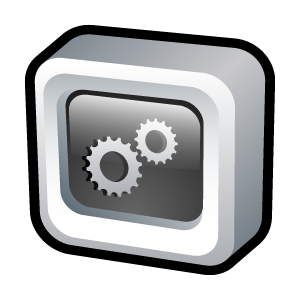 encrypt(data)
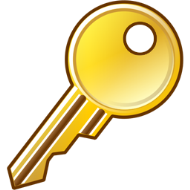 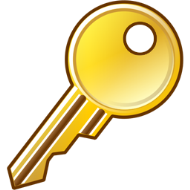 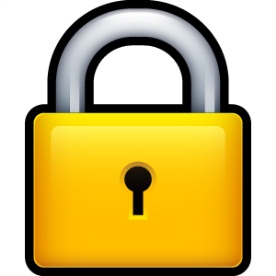 PA193 | Integrity of modules
69
Resulting implementation
More difficult to detect that crypto was used
no fixed constants in the code
precomputed tables change with every generation
even two tables for same key are different
(but can still be found)
Resistant even when precomputed tables are found
when debugged, only table lookups are seen
key value is never manipulated in plaintext
transformation techniques should provide protection to key embedded inside tables
PA193 | Integrity of modules
70
WBACR AES - pros
Performance is practically usable
implementation size ~800KB (tables)
speed ~MBs/sec (~6.5MB/s vs. 220MB/s)
Hard to extract embedded key
Complexity semi-formally guaranteed 
(if the scheme is secure)
One can simulate asymmetric cryptography!
implementation contains only encryption part of AES
until attacker extracts key, decryption is not possible
PA193 | Integrity of modules
71
WBACR AES - cons
Implementation can be used as oracle (black box)
attacker can supply inputs and obtain outputs
even if she cannot extract the key
(can be partially solved by I/O encodings)
Problem of secure input/output
protected is only AES, not code around
Key is fixed and cannot be easily changed
Successful cryptanalysis for several schemes
several former schemes broken
new techniques proposed
Fault induction attacks (2015, Riscure)!
PA193 | Integrity of modules
72
List of proposals and attacks
(2002) First WB AES implementation by Chow et. al. [Chow02]
IO bijections, linear mixing bijections, external coding
broken by BGE cryptanalysis [Bill04]
algebraic attack, recovering symmetric key by modelling round function by system of algebraic equations
(2006) White Box Cryptography: A New Attempt [Bri06]
attempt to randomize whitebox primitives, perturbation & random equations added, S-boxes are enc. keys. 4 AES ciphers, major voting for result
broken by Mulder et. al. [Mul10]
removes perturbations and random equations, attacking on final round removing perturbations, structural decomposition. 217 steps
(2009) A Secure Implementation of White-box AES [Xia09]
broken by Mulder et. al. [Mul12]
linear equivalence algorithm used (backward AES-128 compatibility => linear protection has to be inverted in next round), 232 steps
(2011) Protecting white-box AES with dual ciphers [Kar11]
broken by our work [Kli13]
protection shown to be ineffective
PA193 | Integrity of modules
73
More resources
Overviews, links
http://whiteboxcrypto.com/research.php
https://minotaur.fi.muni.cz:8443/~xsvenda/docuwiki/doku.php?id=public:mobilecrypto
Crackme challenges 
http://www.phrack.org/issues.html?issue=68&id=8
Whitebox crypto in DRM
http://whiteboxcrypto.com/files/2012_MISC_DRM.pdf
PA193 | Integrity of modules
74
Whitebox transform IS used in the wild
Proprietary DRM systems
details are usually not published
AES-based functions, keyed hash functions, RSA, ECC...
interconnection with surrounding code
Chow at al. (2002) proposal made at Cloakware
firmware protection solution
Apple’s FairPlay & Brahms attack
http://whiteboxcrypto.com/files/2012_MISC_DRM.pdf
...
PA193 | Integrity of modules
75
Summary
PA193 | Integrity of modules
76
Summary
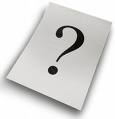 Questions
Dynamic libraries can be forged
make DLL preloding harder (manifest)
check input from library as untrusted
Don’t use standard C functions for temporary files
not use temporary files at all or follow security guidelines
Try to protect secrets inside binary
don’t hardcode any secrets
offload sensitive computation to secure environment (server, smart card, HSM)
use whitebox-attacker protection techniques
PA193 | Integrity of modules
77